MEMO CONGES BONIFIES
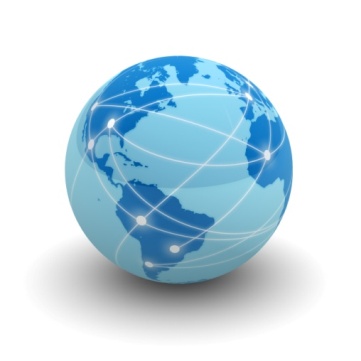 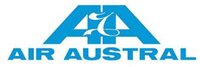 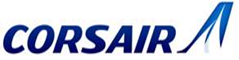 http://www.air-austral.com
http://www.corsair.fr
Bagages cabine

1 seul bagage cabine : la somme des 3 dimensions 
(total longueur+largeur+hauteur) ne doit dépasser 
115 cm

1 accessoire de type : sac à main, ordinateur 
portable, appareil photo, housse de costume…

Le poids maximal pour un bagage cabine et un 
accessoire est de 10 kgs
Bagages cabine

1 seul bagage cabine : la somme des 3 dimensions 
(longueur 40cm +largeur 20cm +hauteur 55cm) ne doit dépasser 115 cm

1 accessoire de type : sac à main, ordinateur 
portable, appareil photo, housse de costume…

Le poids maximal pour un bagage cabine et un 
accessoire est de 10 kgs
Quelques conseils pour bien
préparer votre voyage
Vous trouverez ci-après, toutes les consignes utiles 
afin de faciliter votre voyage pris en charge par 
XXXXXXXXXX

Il vous est recommandé de garder ce document avec vos titres électroniques, n° de vol et horaires de départ.

Pour tout voyage de/vers les DOM au départ ou via la Métropole à partir du 1er janvier 2013, l’autorisation de sortie du territoire n’est plus exigée.
Documents nécessaires :
carte d'identité ou passeport 
en cours de validité
Bagages soute

Dimensions : la somme des 3 dimensions de votre 
bagage ne doit pas dépasser 300 cm (total  
longueur+largeur+hauteur)

Poids : 40 kgs (2 bagages et le poids maximal pour chaque  bagage ne doit pas dépasser 32 kg) / 10 kg pour les bébés
Bagages soute

Dimensions : la somme des 3 dimensions de votre 
bagage ne doit pas dépasser 158 cm (total  
longueur+largeur+hauteur)

Poids : 2*23 kgs/ 10kg pour les bébés
Il vous est demandé de respecter scrupuleusement les dates et horaires de vol ainsi que les instructions correspondantes et de veiller à arriver
3 heures avant l’heure limite d’enregistrement
afin d’accomplir toutes les formalités.

En cas de changement de départ/de retour, d’annulation de votre demande de congé bonifié 
ou de non présentation de vous-même ou de l’un de vos ayants droit à l’embarquement, 
des pénalités pouvant aller jusqu’à 100% du billet vous seront réclamées par la compagnie aérienne
Si un empêchement ne vous permet pas de vous 
présenter avant l’heure limite d’enregistrement 
indiquée sur votre billet, pensez à prévenir  :

Soit le service congés bonifiés au xx xx xx xx xx
(du lundi au vendredi de 9h à 17h) 

Soit la compagnie au 0825 013 012 en dehors 
des heures d’ouverture du service congés 
bonifiés
Si un empêchement ne vous permet pas de vous 
présenter avant l’heure limite d’enregistrement 
indiquée sur votre billet, pensez à prévenir  :

Soit le service congés bonifiés au xx xx xx xx xx
(du lundi au vendredi de 9h à 17h) 

Soit la compagnie au 0820 042 042 en dehors 
des heures d’ouverture du service congés 
bonifiés
Guyane - Vaccin fièvre jaune

La vaccination contre la fièvre jaune est obligatoire
en Guyane pour toute personne résidente ou 
touriste (âgé de plus d’un an)
1 injection à faire au minimum 10 jours avant le départ ; durée de validité : 10 ans.
Pensez à contacter la compagnie 24h avant votre vol retour afin de vérifier l’horaire directement sur leur site internet ou par téléphone
18/08/2016
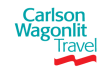 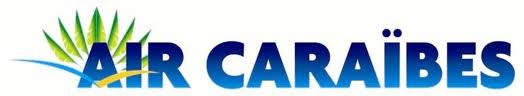 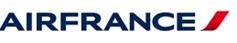 Les règles d'or 
pour vos bagages
http://www.aircaraibes.com
http://www.airfrance.com
Pour éviter toute confusion lors de  l'enregistrement, 
Retirez les anciennes étiquettes collées sur vos bagages. Indiquez lisiblement vos nom et adresse à l'intérieur et à l'extérieur de vos bagages. Il est conseillé d'apposer sur chacun d'eux un signe distinctif (autocollant, ruban…) pour les repérer plus facilement  à l'arrivée. 
Ne transportez pas d'objets de valeur dans vos bagages de soute. 
Gardez vos traitements médicaux et ordonnances avec vous.
Bagages cabine

1 seul bagage cabine : la somme des 3 dimensions 
(L 55 cm x l 40 cm x H 20 cm ) ne doit dépasser 
115 cm

1 accessoire de type : sac à main, ordinateur 
portable, appareil photo, housse de costume…

Le poids maximal pour un bagage cabine et un 
accessoire est de 10 kgs
Bagages cabine

1 seul bagage cabine : la somme des 3 dimensions 
(55 cm x 35 cm x 25 cm )ne doit dépasser 
115 cm

1 accessoire de type : sac à main, ordinateur 
portable, appareil photo, housse de costume…

Le poids maximal pour un bagage cabine et un 
accessoire est de 10 kgs
Bagages soute

Dimensions : la somme des 3 dimensions de votre 
bagage ne doit pas dépasser 158 cm (total  
longueur+largeur+hauteur)

Poids : 2*23 kg / 10kg pour les bébés
Bagages soute

Dimensions : la somme des 3 dimensions de votre 
bagage ne doit pas dépasser 158 cm (total  
longueur+largeur+hauteur)

Poids : 2*23 kg / 10kg pour les bébés
Sont autorisés en cabine :
Les flacons et tubes de 100ml
max. disposés dans 1 seul sac
plastique transparent fermé 
D’une dimension d’environ 
20x20cm. 1 seul sac par personne





Sont interdits aux 
contrôles de sûreté :



Les exceptions : 
les aliments pour bébés nécessaires 
au voyage
Les médicaments liquides 
accompagnés de leurs ordonnances
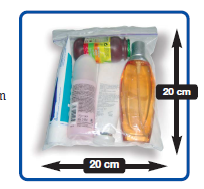 Si un empêchement ne vous permet pas de vous 
présenter avant l’heure limite d’enregistrement 
indiquée sur votre billet, pensez à prévenir  :

Soit le service congés bonifiés au xx xx xx xx xx
(du lundi au vendredi de 9h à 17h) 

Soit la compagnie au 0820 835 835 en dehors 
des heures d’ouverture du service congés 
bonifiés
Si un empêchement ne vous permet pas de vous 
présenter avant l’heure limite d’enregistrement 
indiquée sur votre billet, pensez à prévenir  :

Soit le service congés bonifiés au xx xx xx xx xx
(du lundi au vendredi de 9h à 17h) 

Soit la compagnie au 36 54 en dehors 
des heures d’ouverture du service congés 
bonifiés
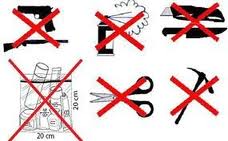 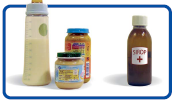 Pensez à contacter la compagnie 24h avant votre vol retour afin de vérifier l’horaire directement sur leur site internet ou par téléphone